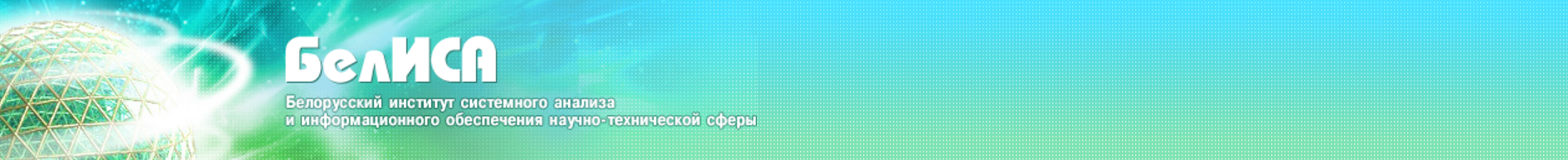 Практические рекомендации 
по формированию пакета заявочных документов по проектам государственных программ научных исследований,
 технических заданий международных 
научно-технических проектов
Драгун В.В.
заместитель заведующего отдела организационно-технического и научно-технического обеспечения функционирования единой системы государственной научной и государственной научно-технической экспертиз ГУ «Белорусский институт системного анализа и
информационного обеспечения научно-технической сферы»
Перечень 
государственных программ научных исследований на 2016–2020 годы
1. ГПНИ «Энергетические системы, процессы и технологии», 2016–2020 годы 
2. ГПНИ «Химические технологии и материалы», 2016–2020годы 
3. ГПНИ «Биотехнологии», 2016– 2020 годы
4. ГПНИ «Фундаментальные и прикладные науки –медицине», 2016–2020 годы
5. ГПНИ «Информатика, космос и безопасность», 2016–2020 годы
6. ГПНИ «Фотоника, опто-и микроэлектроника», 2016–2020 годы
7. ГПНИ «Механика, металлургия, диагностика в машиностроении», 2016–2020 годы
8. ГПНИ «Физическое материаловедение, новые материалы и технологии», 2016–2020 годы 
9. ГПНИ «Качество и эффективность агропромышленного производства», 2016–2020 годы
10. ГПНИ «Природопользование и экология», 2016–2020годы
11. ГПНИ «Конвергенция-2020», 2016–2020 годы 
12. ГПНИ «Экономика и гуманитарное развитие белорусского общества», 2016–2020 годы
2
Перечень 
материалов, представляемых по НИР, предлагаемой в проект задания государственной программы научных исследований на 2016-2020 годы, для прохождения государственной научной экспертизы
Заявка на конкурс проектов заданий ГПНИ
Обоснование для включения научно-исследовательской работы в качестве проекта задания в государственную программу научных исследований на 2019-2020 годы
Калькуляция сметной стоимости работ по заданию
Предложения для включения в план работ 2019-20120 годы
Предложения для включения в план работ 2019 года
Выписка из заседаний ученого (научного, научно-технического) советов организаций-исполнителей, представляющих данный проект НИР для участия в конкурсе
Экспертное заключение организации об отсутствии в публикуемых по проекту задания материалах сведений, подлежащих защите в соответствии с законодательством, и о возможности открытой публикации
3
Предмет оценки эксперта
Анализ и оценка объекта экспертизы
1. Соответствие указанным приоритетным направлениям научных исследований в Республике Беларусь и (или) научно-технической деятельности в Республики Беларусь.
2. Соответствие мероприятия современному уровню научных знаний.
3. Новизна целей и (или) методов проведения планируемых фундаментальных и прикладных научных исследований, научной и практической значимости ожидаемых результатов.
4. Принципиальная новизна, конкурентоспособность, научный  и (или) научно-технический уровень, экономическая и (или) социальная эффективность.
5. Потребность республики в результатах, получение которых запланировано в ходе реализации объекта экспертизы, в том числе  с учетом возможностей расширения экспорта и (или) сокращения импорта продукции, поставки потребителю разработанной и осваиваемой продукции.
6. Способы и методы оценки результативности, а также экономической и (или) социальной эффективности.
7. Объектом экспертизы не предусматривается или предусматривается создание объектов права промышленной собственности.
Анализ и оценка потенциального исполнителя
1. Научная, конструкторско-технологическая и производственная, в том числе лабораторная и опытно-исследовательская, база потенциального исполнителя,  а также кадровый потенциал, включая численность сотрудников, привлекаемых для реализации данного мероприятия
2. Опыт потенциального исполнителя в решении задач, а также в наличии результатов работ, полученных в рамках выполнения государственных программ научных исследований и научно-технических программ, взятых за основу для реализации мероприятия.
3. Целесообразность проведения новых научных исследований, а также наличие необходимых для реализации мероприятия материальных и финансовых ресурсов.
4. Наличие проведенного потенциальным исполнителем инновационно-технологического мониторинга для реализации объекта экспертизы. 

           Финансирование за счет средств республиканского бюджета и (или) других источников финансирования.
;
4
Перечень
заявочных документов по техническим заданиям международных 
научно-технических проектов
1. Заявка на участие в конкурсе международных научно-технических проектов.
2. Технико-экономическое обоснование  международного научно-технического проекта.
3. Календарный план выполнения международного научно-технического проекта;
калькуляция стоимости работ.
4. Копию заключения ведомственной научно-технической экспертизы.
5. Копию договора о сотрудничестве с зарубежной организацией-партнером.
5
Предмет оценки эксперта
Анализ и оценка объекта экспертизы
1. Соответствие указанным приоритетным направлениям научных исследований в Республике Беларусь и (или) научно-технической деятельности в Республики Беларусь.
2. Значение работы для реализации приоритетов социально-экономического развития, разработки новых технологических процессов, наукоемкой, конкурентоспособной продукции, формирования перспективных научных направлений.
3. Сведения о проведении маркетинговых и патентных исследований и их результаты.
4.Принципиальная новизна, конкурентоспособность, научный и (или) научно-технический уровень, экономическая и (или) социальная эффективность.
5. Потребность республики в результатах, получение которых запланировано в ходе реализации объекта экспертизы, в том числе с учетом возможностей расширения экспорта и (или) сокращения импорта продукции, поставки потребителю разработанной и осваиваемой продукции.
6. Способы и методы оценки результативности, а также экономической  и (или) социальной эффективности.
7. Объектом экспертизы не предусматривается или предусматривается создание объектов права промышленной собственности.
Анализ и оценка потенциального исполнителя
Научная, конструкторско-технологическая и производственная, в том числе лабораторная и опытно-исследовательская, база потенциального исполнителя, а также кадровый потенциал, включая численность сотрудников, привлекаемых для реализации данного мероприятия
Опыт потенциального исполнителя в решении задач, а также в наличии результатов работ, полученных в рамках выполнения государственных программ научных исследований и научно-технических программ, взятых за основу для реализации мероприятия.
Целесообразность проведения новых научных исследований, а также наличие необходимых для реализации мероприятия материальных и финансовых ресурсов
 Наличие проведенного потенциальным исполнителем инновационно-технологического мониторинга для реализации объекта экспертизы 
            
Финансирование за счет средств республиканского бюджета и (или) других источников финансирования
6
Спасибо за внимание!